Döntéshozók és szoftverfejlesztők együttműködése az 
üzleti szabályok készítésében






"KIHÍVÁSOK ÉS ÚJ PARADIGMÁK A TUDÁSMENEDZSMENT, A GENERÁCIÓK ÉS A KULTÚRA DIMENZIÓIBAN" 
konferencia

Szervező: 
MAGYAR TUDOMÁNYOS AKADÉMIA 
Gazdálkodástudományi Bizottság
Tudásmenedzsment Munkabizottsága

2013. március
Dr. Angster Erzsébet
T-Logic Kft.
angster.erzsebet@t-logic.hu
Szabályalapú fejlesztés
Egy dolog állandó: 
hogy az üzleti döntések folyton változnak!
Üzleti döntések:
Jogosultság, feladatkiosztás 
Értékesíthetőség
Felületi validációk
Törvényi előírások
Döntési fák, igazságtáblák
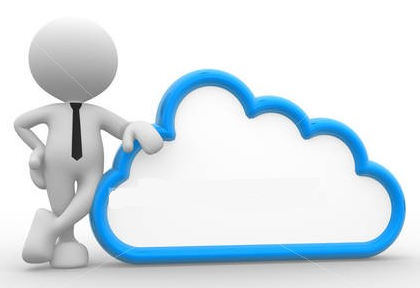 A szoftver 
nagy része
 üzleti döntés!
Ritkábban változó szoftver elemek:
Folyamat algoritmusa
Modell (törzsadatok)
Felhasználói felületváltás
[Speaker Notes: Azt üzleti döntések folyamatosan változnak.
A jogosultság … felsorolni]
Szabályalapú fejlesztés
BRMS = Business Rule Management System
Szoftver rendszer az üzleti döntések definiálására, karbantartására , kiértékelésére … 
… az alkalmazás kódjától függetlenül.
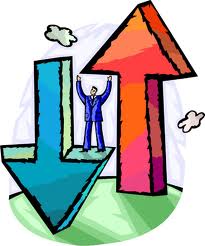 Taktikák
Követelmények
Irányelvek
Az üzleti döntéseket adjuk vissza az üzletnek!
[Speaker Notes: Azt üzleti döntések folyamatosan változnak.
A jogosultság … felsorolni]
Szabályalapú fejlesztés
Kulcs szempontok:
Szabályok kiszervezése az alkalmazásból 
Szabályok tárolása központi helyen
A szabályt a szakmailag kompetens személy (szabályalkotó) készítse! A szabályszerkesztő segít.
A programozókat ne vonjuk be!
Szoftverfejlesztési alapelvek:
„Oszd meg és uralkodj!”
„Felhasználó bevonása”
„Feladat kiosztása felelős személynek”
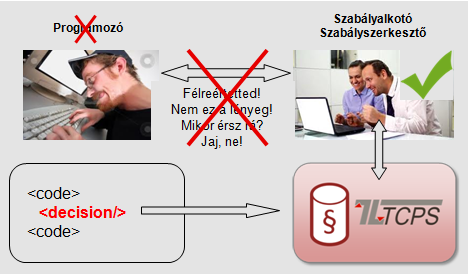 A szabályt a döntéshozó 
megérti 
validálja 
„megnyomja a gombot” 


FUT A SZABÁLY!
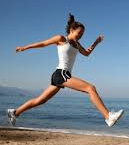 TCPS
Mi a TCPS?
Az előző szempontoknak eleget tevő üzleti szabálykezelő (T-Logic Central Permissioning System)
Hol lehet használni a TCPS-t?
Több száz felhasználós, nagyvállalati SOA környezetben
Tetszőleges alkalmazásban (ahol vannak szabályok)
Mire lehet használni a TCPS-t?
Központi jogosultságkezelés
Tetszőleges (üzleti) szabálykezelés
Hogy lehet használni a TCPS-t?
Helyi telepítés
SaaS (Software as a Service)
TCPS – Szabály szerkesztése Excelben
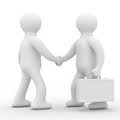 Szabályszerkesztő
Szabályalkotó
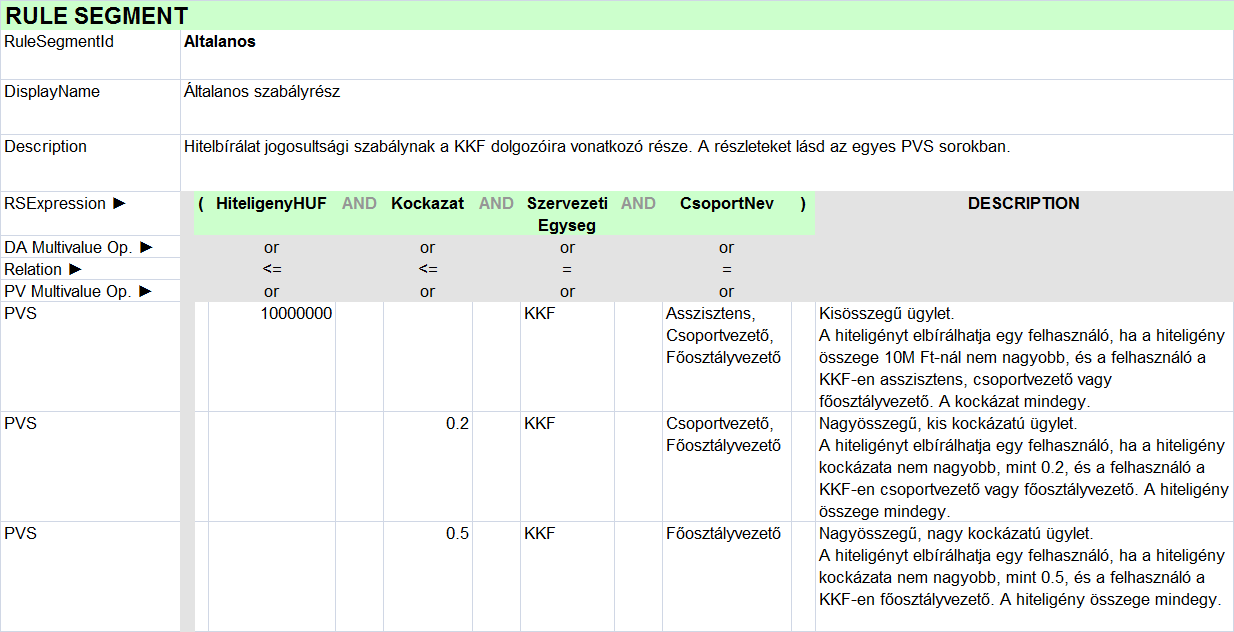 TCPS – Szabály kiértékelése
Döntési tulajdonságok
Elérhető/Nem érhető el/Kérdezzük
Eredmény
True/False vagy Feltétel
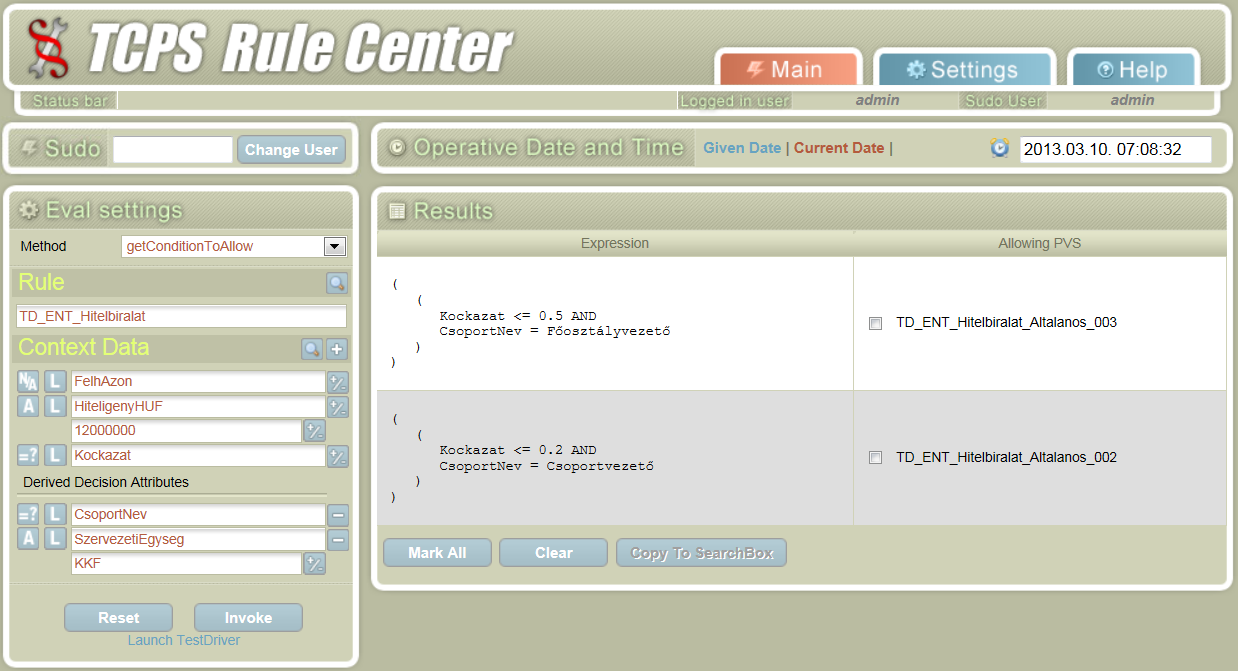 TCPS – Szabály tesztelése
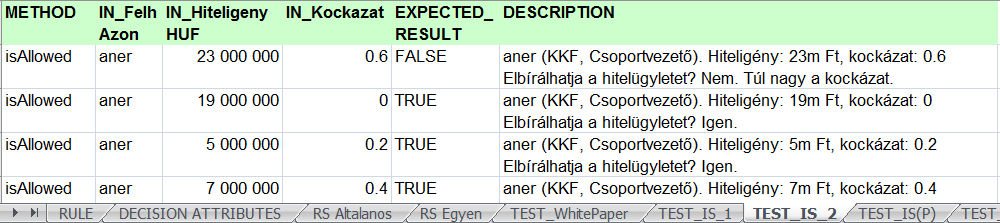 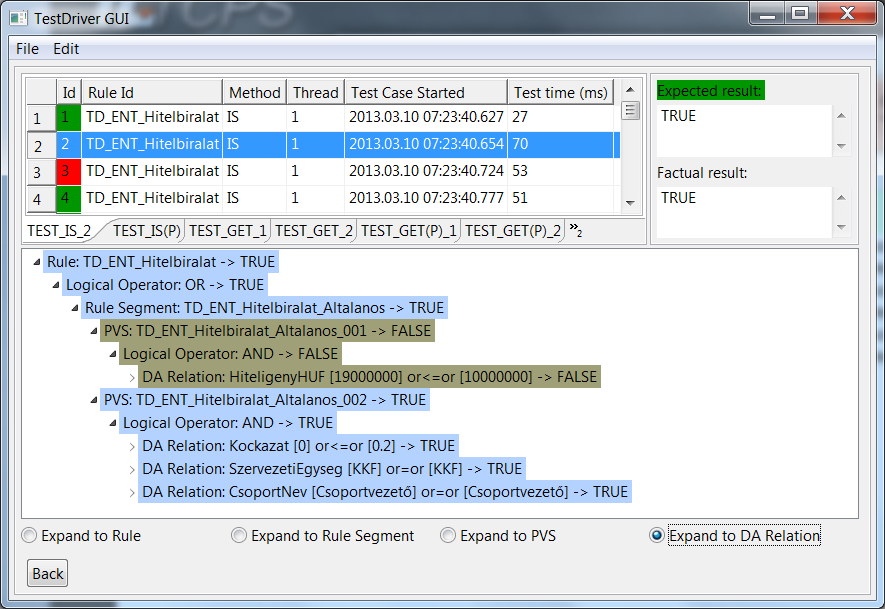 Tesztesetek
Validáltak
Ismételhetőek
Nyomon követhetőek
Tesztesetek
Validáltak
Ismételhetőek
Nyomon követhetőek
A TCPS főbb tulajdonságai
Szabványos, SOA környezet
„Igazi” deklarativitás, rugalmas, többutas kiértékelés
Modelltámogatás
Historikus szabálykezelés, auditálhatóság
Automatikus tesztkörnyezet, nyomkövetés
Saját szabálykészítési módszertan
Performancia, skálázhatóság
Dokumentáció, oktatás, támogatás
Köszönöm a figyelmet,
kollégáim nevében is!
Dr. Angster Erzsébet
T-Logic Kft.
angster.erzsebet@t-logic.hu